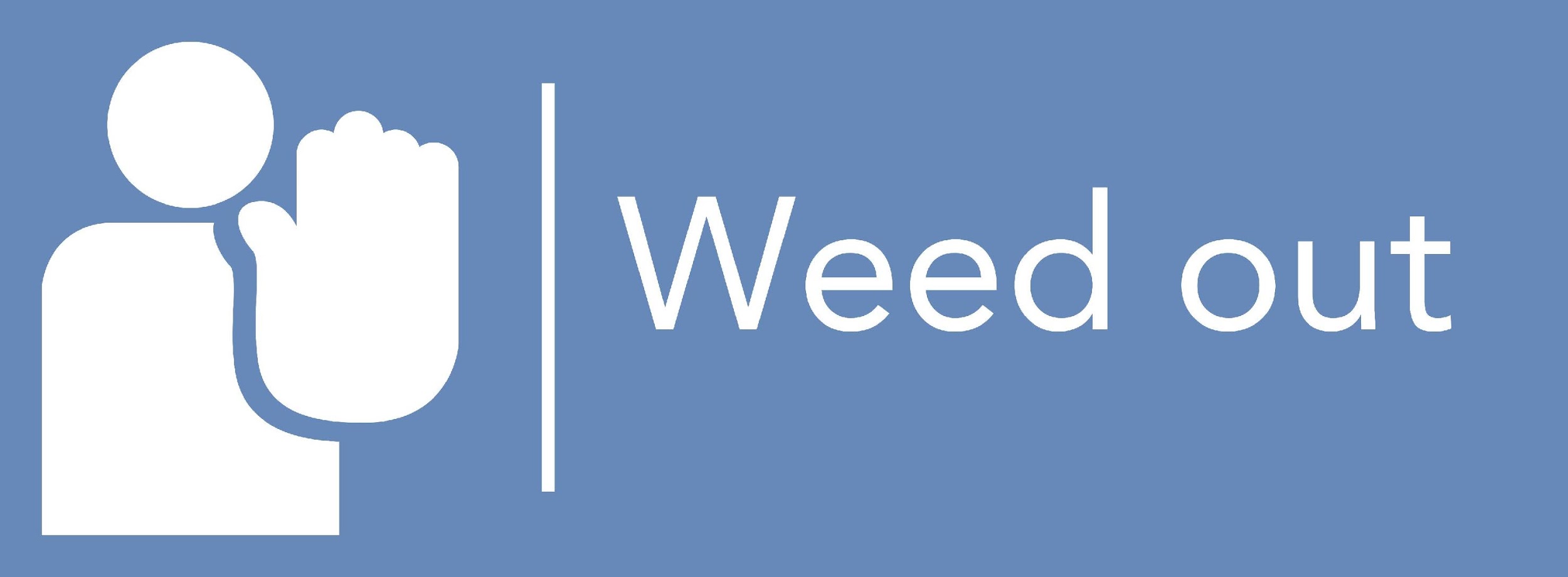 EU & national instruments to combat workplace violence / legal basis
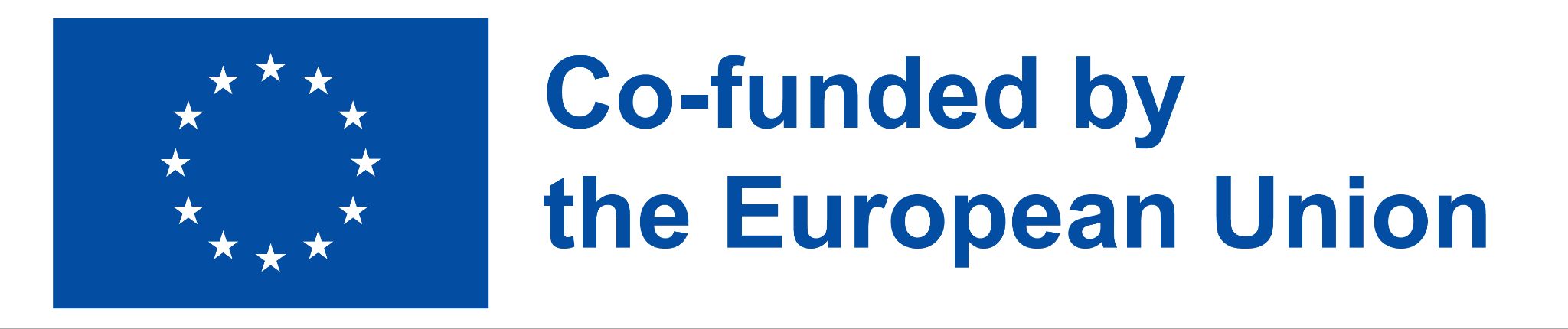 The European Commission's support for the production of this publication does not constitute an endorsement of the contents, which reflect the views only of the authors, and the Commission cannot be held responsible for any use which may be made of the information contained therein.
TOPIC 1: Directives, treaties, policies on a European level
Topics
National framework on violence & discrimination of the project countries: directives treated, policies
TOPIC 2: Legal definition of occupational violence including: course of proceedings, measures on the part of the employer, consequences and severity of punishment
2
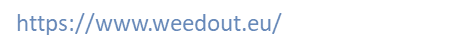 Learning Outcomes

 He/she is able to describe the relevant national and European framework to combat workplace violence
 He/ she is able to analyze the legal provisions that would apply in the event of an incident.

 He/ she is able to apply the best possible solving strategy for the given situation based on the legal framework for the organization and the persons concerned.
3
https://www.weedout.eu/
TOPIC 1 Workplace Violence & the Legal European and National Basis
Directives, treaties, policies
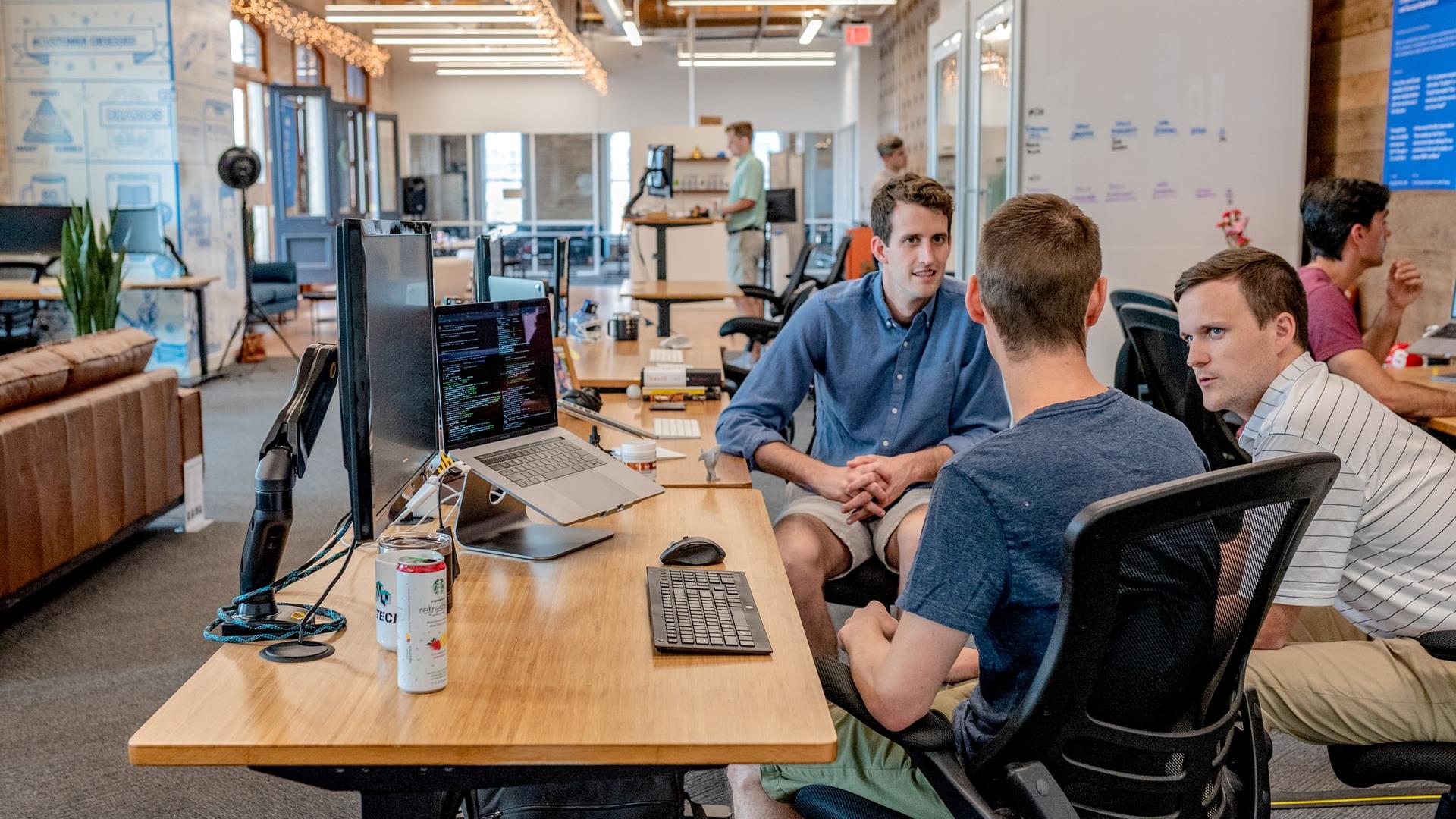 Group Activity
“You are the manager of a HORECA business and an employee comes to you to complain that one of the clients has been acting in an intimidating and threatening manner, although they haven’t directly said or done anything physical. The event has happened first time, but made the employee feel unsafe”

Question: What should you do? 
-The accused person is not your employee. Is it your responsibility? 
-Could it be a case of harassment or violence in the workplace, although it only happened once and it did not involve any physical or verbal exchange?  
In groups of 4 share and discuss your answers.(10 min.) 
On the basis of the discussion the introduction of the legal definisions will be presented.
5
TOPIC 1 Workplace Violence & the Legal European and National Basis
The European Commission’s Strategic Framework on Health and Safety at Work 2021-2027 defines the key priorities and actions for improving workers’ health and safety, addressing rapid changes in the economy, demography and work patterns.
6
[Speaker Notes: Relative EU Directives:

Directive 2000/43/EC of 29 June 2000
 Implementing the principle of equal treatment between persons irrespective of racial or ethnic origin
Directive 2000/78/EC of 27 November 2000 
Establishing a general framework for equal treatment in employment and occupation
Directive 2002/73/EC of 23 September 2002 
Amending Council Directive 76/207/EEC on the implementation of the principle of equal treatment for men and women as regards access to employment, vocational training and promotion, and working conditions
Directive 89/391/EEC 
On the introduction of measures to encourage improvements in the safety and health of workers at work]
TOPIC 1
physical, psychological and / or sexual
One off incidents, or more systematic patterns of behaviour
EU-level legislation
EU and national law define the employers’ duty to protect workers against harassment and violence in the workplace. Different forms of harassment and violence can affect workplaces. They can be:
Amongst colleagues, between superiors and subordinates, or by third parties such as clients, customers etc
Range from minor cases of disrespect to more serious acts, including criminal offences, which require the intervention of public authorities
7
https://www.weedout.eu/
[Speaker Notes: EU-level legislation
Harassment is defined as a situation ‘where an unwanted conduct occurs with the purpose or effect of violating the dignity of a person, and of creating an intimidating, hostile, degrading, humiliating or offensive environment’. 
Sexual harassment is said to take place where any form of ‘unwanted verbal, non-verbal or physical conduct of a sexual nature occurs, with the purpose or effect of violating the dignity of a person, in particular when creating an intimidating, hostile, degrading, humiliating or offensive environment’. 
Directive 2002/73/EC]
TOPIC 1
‘violence and harassment in the world of work’ 
The ILO Violence & Harassment Convention (ILO C190) defines it as:
 ‘a range of unacceptable behaviours and practices, or threats thereof, whether a single occurrence or repeated, that aim at, result in, or are likely to result in physical, psychological, sexual or economic harm, [including] gender-based violence and harassment’. 
‘gender-based violence and harassment’ 
The convention defines it as:
 ‘violence and harassment directed at persons because of their sex or gender, or affecting persons of a particular sex or gender disproportionately, [including] sexual harassment’.
International Labour Organization: Violence and Harassment Convention, 2019
8
https://www.weedout.eu/
[Speaker Notes: ILO Violence and Harassment Convention 2019

In June 2019, the historic General Conference of the International Labour Organization (ILO) adopted the: 
-Violence and Harassment Convention190 (C190) and the 
-Recommendation 206 (R206) ,
and created a new momentum in the fight against violence and harassment – including gender-based violence and harassment - in the world of work and had a huge significance for workers – particularly women workers]
TOPIC 1
Gender Equality Strategy 2020–2025. 
Contains various references to combating sexual harassment.
Digital Services Act  2020
Addressing online violence targeting women
EU Gender Equality Policies
9
https://www.weedout.eu/
[Speaker Notes: EU Gender Equality Strategy
On 5 March 2020, the European Commission presented its Gender Equality Strategy 2020–2025. This strategy covers all sources of gender inequality and violence against women. It contains various references to combating sexual harassment. 

In addition, in its proposed Digital Services Act of December 2020, the Commission aims to clarify what measures are expected from platforms to address illegal activities online, including online violence targeting women.]
Recommendations
 non-binding guidelines which give guidance to governments and are important tools for campaigns and negotiations.
TOPIC 1
Legal Terms & Definitions
Ratification
is when governments agree to put the contents of an internationally agreed standard into national law and it becomes obligatory
Convention
is a legally binding international agreement
10
https://www.weedout.eu/
[Speaker Notes: Legal Terms & Definitions
-Convention: is a legally binding international agreement, 
- Ratification: is when governments agree to put the contents of an internationally agreed standard into national law
and practice and it becomes binding (obligatory), and 
-Recommendations: are non-binding guidelines which give important guidance to governments and are important tools for campaigns and negotiations.]
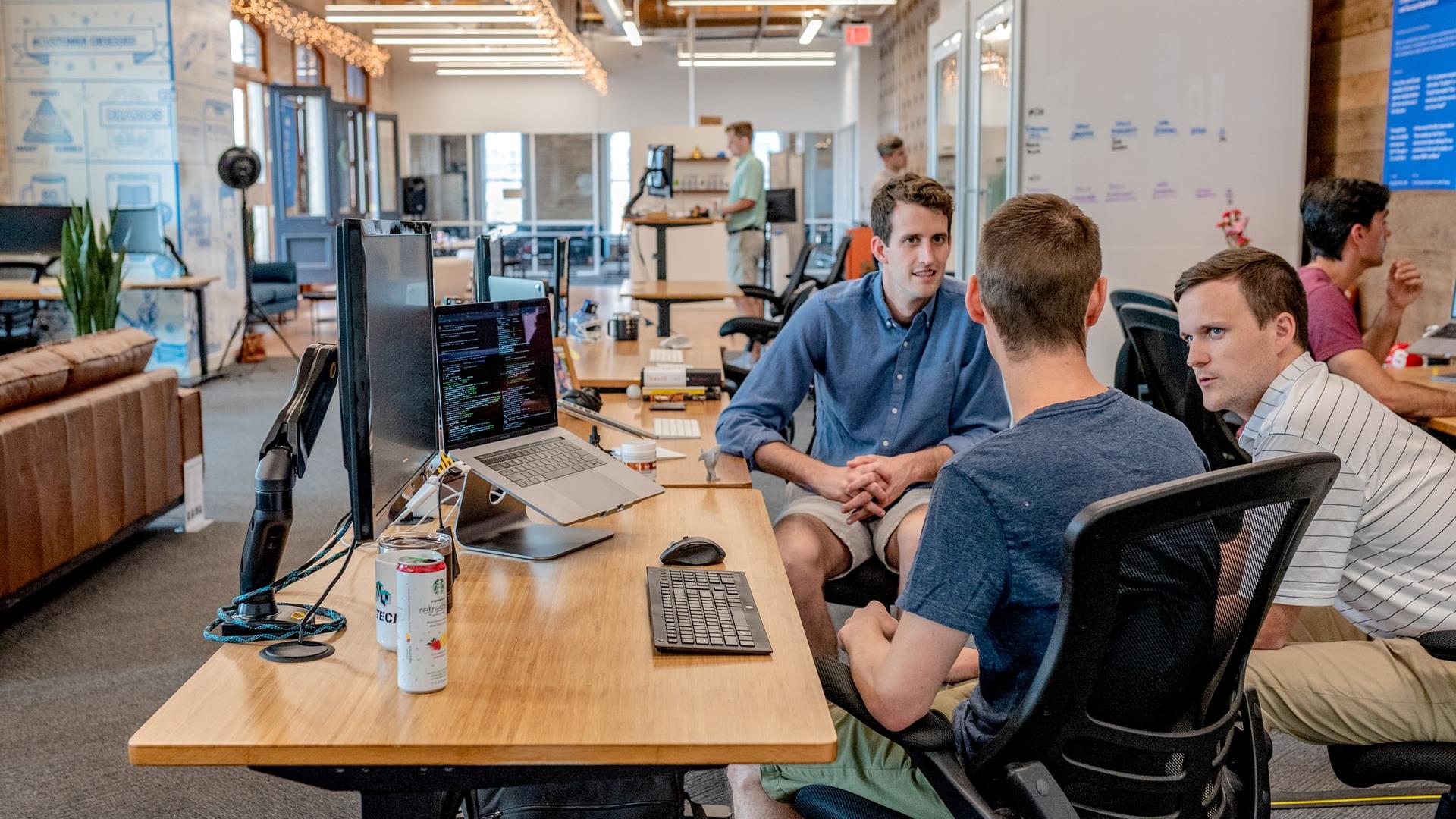 Group Activity (10  min)
Read the FAQs in the related documenthttps://www.ituc-csi.org/IMG/pdf/c190_faqs_en.pdf

You can split in two groups and discuss more characteristic situations that may or may not be covered by the Convention190 & Recommendation 206
11
TOPIC 1
National framework on violence & discrimination of the project countries
European directives set out the minimum standards for safety and health in the workplace
EU directives are implemented through the national legislation of Member States
National legislation must comply with these minimum standards
13
https://www.weedout.eu/
[Speaker Notes: From European Legal Frameworks to National Laws 
- European directives set out the minimum standards for safety and health in the workplace. The EU directives are implemented through the national legislation of Member States.
- Member States may adopt stricter rules to protect workers but their legislation must comply with the minimum standards. As a result, national safety and health legislation varies across Europe.
-A list of the national implementation measures can be found at the end of each directive’s abstract in the EU-OSHA section on European directives.]
TOPIC 1
The European Commission encourages Member States to ratify the International Labour Organization Convention No 190, to implement the existing EU rules on protecting workers from violence and  harassment and to raise people’s awareness of these rules
-
14
https://www.weedout.eu/
[Speaker Notes: After the adoption of Article 13 Directives, -the Racial Equality and Employment Directives-  in 2000, Member State governments embarked on a process of reviewing and making changes to existing national legislation with a view to ensuring that national law complies with the new Community anti-discrimination standards. 
Although this process has not been finished by all Member States, it is safe to say that legal protection against discrimination on the basis of race and ethnicity, religion and belief, disability, age and sexual orientation has been considerably enhanced. 
European Anti-Discrimination Law Review Issue 4, 2006]
TOPIC 1
The ratification of the ILO Convention No190 by the Member States leads to better recognition of discrimination in the workplace
Only 3 EU Member states have incorporated the international standard in their national law. France, Greece and Italy
By 2022 only 11 countries have adopted a bill to ratify ILO Convention No.190
The EU encourages Member states to ratify the ILO Convention No190
15
https://www.weedout.eu/
[Speaker Notes: The European Commission intends to extend the areas of criminal activity where harmonization is possible at European level to specific forms of gender-based violence, including sexual harassment and abuse of women, under the EU Gender Equality Strategy 2020–2025 . 
-As an employer, the Commission also intends to adopt a ‘comprehensive legal framework’ to combat all forms of harassment in the workplace.
-The European Commission encourages Member States to ratify the International Labour Organization Convention No 190, to implement the existing EU rules on protecting workers from violence and  harassment and to raise people’s awareness of these rules.]
Member States’ approach for the prevention & elimination of harassment and violence in the world of work
prohibiting in law violence and harassment
ensuring that relevant policies address violence and harassment
adopting a comprehensive strategy in order to implement measures to prevent and combat violence and harassment
establishing or strengthening enforcement and monitoring mechanisms
ensuring access to remedies and support for victims
providing for sanctions
developing tools, guidance, education and training, and raising awareness, in accessible formats as appropriate
ensuring effective means of inspection and investigation of cases of violence and harassment, including through labour inspectorates or other competent bodies
16
https://www.weedout.eu/
[Speaker Notes: According to Article 4 of the ILO C190:

Each Member shall adopt, in accordance with national law and circumstances and in consultation with representative employers’ and workers’ organizations, an inclusive, integrated and gender-responsive approach for the prevention and elimination of violence and harassment in the world of work. 
In adopting and implementing the approach referred to in paragraph 2 of this Article, each Member shall recognize the different and complementary roles and functions of governments, and employers and workers and their respective organizations, taking into account the varying nature and extent of their respective responsibilities.]
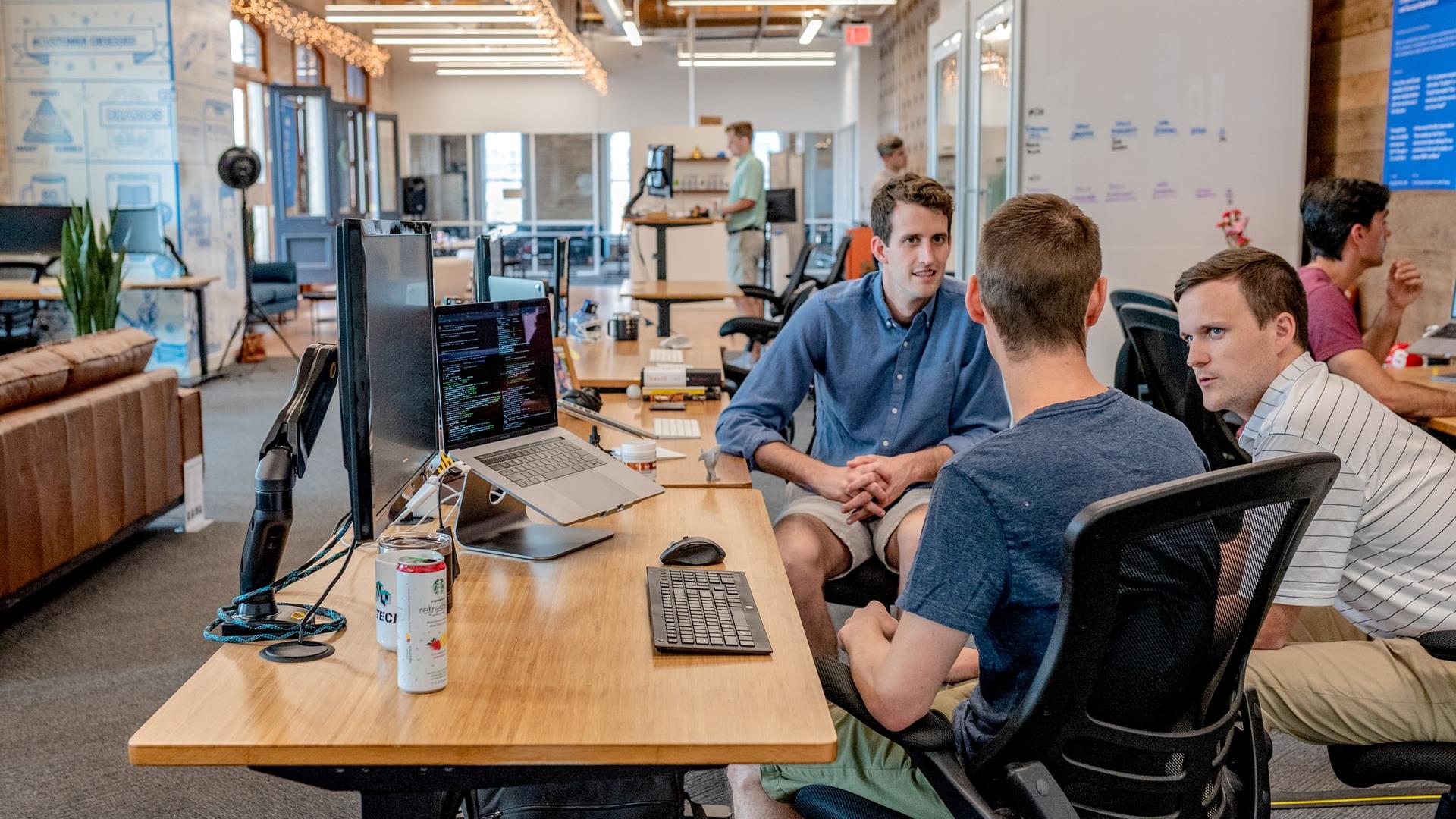 Practical Activity
Watch video : What is C190?, Common GUF Campaignhttps://www.dropbox.com/s/gqbgue68va763p7/C190%20Final%20English.mp4?dl=0 This is a video which explains some keys aspects of the Convention 190. In your role as a HORECA business manager discuss with the group, what other raising awareness and participation initiatives you could develop for your sector and your employees.
17
TOPIC 2Legal definition of occupational violence
Harassment occurs when one or more worker or manager are repeatedly and deliberately abused, threatened and/or humiliated in circumstances relating to work
Violence occurs when one or more worker or manager are assaulted in circumstances relating to work
The 2007 Framework Agreement on Harassment and Violence at Work, signed by the European social partners
Harassment and violence may be carried out by one or more managers or workers, with the purpose or effect of violating a manager’s or worker’s dignity, affecting [their] health and/or creating a hostile work environment
19
https://www.weedout.eu/
Harassment and violence by a third party
Guidelines on prevention of third-party violence and harassment at work signed by central governments & sectorial social partners
for instance a customer, patient or member of the public
third-party violence and harassment as taking a variety of forms
for example, ‘physical, psychological, verbal and/or sexual’; a ‘one-off [incident] or more systematic patterns of behaviour, by an individual or group’; ‘caused by mental health problems and/or motivated by emotional reasons, personal dislike, prejudices on grounds of gender, racial/ethnic origin, religion and belief, disability, age, sexual orientation or body image
The guidelines were signed by social partners
by two European trade union federations
six EU employer organizations
and the European social partners for the central government administration sector
20
https://www.weedout.eu/
[Speaker Notes: Harassment and violence by a third party
In July 2010, the EU social partners agreed on guidelines relating to violence and harassment by a third party, for instance a customer, patient or member of the public. The guidelines were signed by two European trade union federations – the European Federation of Public Service Unions (EPSU) and UNI Europa – and six EU employer organisations, namely the European Trade Union Committee for Education (ETUCE), the European Hospital and Healthcare Employers’ Association (HOSPEEM), the Council of European Municipalities and Regions (CEMR), the European Federation of Education Employers (EFEE), EuroCommerce and the Confederation of European Security Services (CoESS).
The guidelines define third-party violence and harassment as taking a variety of forms. It could be, for example, ‘physical, psychological, verbal and/or sexual’; a ‘one-off [incident] or more systematic patterns of behaviour, by an individual or group’; ‘caused by mental health problems and/or motivated by emotional reasons, personal dislike, prejudices on grounds of gender, racial/ethnic origin, religion and belief, disability, age, sexual orientation or body image’.]
TOPIC 2
Developing Workplace Policies on Violence and Harassment – The employer’s duty
According to C190, employers together with workers and their union representatives should adopt and implement a workplace policy on violence and harassment, including gender-based violence and harassment.


According to C190, employers together with workers and their union representatives should adopt and implement a workplace policy on violence and harassment, including gender-based violence and harassment.
21
[Speaker Notes: Relative EU Directives:

Directive 2000/43/EC of 29 June 2000
 Implementing the principle of equal treatment between persons irrespective of racial or ethnic origin
Directive 2000/78/EC of 27 November 2000 
Establishing a general framework for equal treatment in employment and occupation
Directive 2002/73/EC of 23 September 2002 
Amending Council Directive 76/207/EEC on the implementation of the principle of equal treatment for men and women as regards access to employment, vocational training and promotion, and working conditions
Directive 89/391/EEC 
On the introduction of measures to encourage improvements in the safety and health of workers at work]
A Workplace Policy  on Violence and Harassment:
- A statement that violence and harassment will not be tolerated
- Establishment of violence and harassment prevention programs with objectives
- Clearly defined employer and worker responsibilities
- Information on complaint and investigation procedures
- Provide that all incidents of violence and harassment will be considered, and acted on
- Protect privacy and provide confidentiality for complainants and witnesses
- Protect complainants, victims, and witnesses against victimisation or retaliation
22
https://www.weedout.eu/
A more detailed Policy could also include:
A comprehensive definition of violence and harassment
Cover all workers, specifically including vulnerable groups and precarious workers
Dispute resolution and enforcement bodies
Sanctions, remedies, and support for victim/survivors
Joint committees to monitor implementation
Training and awareness-raising about the policy for workers, supervisors and managers
Enforcement, monitoring and evaluation to ensure the policy is effective.
Cover the world of work, not just the physical workplace
23
https://www.weedout.eu/
Sectoral initiatives
Gas, electricity, railways and education – have taken initiatives against third party violence
Commerce is a sector in which employees are deemed to be at an increased risk of violence from the public.
24
https://www.weedout.eu/
[Speaker Notes: Commerce is a sector in which employees are deemed to be at an increased risk of violence from the public. As far back as 1995, the social partners in this sector agreed a joint statement on combating the issue.  In October 2009, the social partners launched a toolkit to help prevent third-party violence in commerce. The social partners in other sectors – including gas, electricity, railways and education – have taken similar initiatives.]
Corporate initiatives
Company-level initiatives against sexual harassment
Sexual harassment, and in particular the issue of violence against women, are more and more frequently included in such agreements.
25
https://www.weedout.eu/
[Speaker Notes: Several international framework agreements are already in place at company level to combat sexual harassment and/or violence at work. These issues, and in particular the issue of violence against women, are more and more frequently included in such agreements
The French energy group EDF’s international framework agreement on corporate social responsibility, concluded in March 2018, contains a chapter entitled ‘Combating all forms of harassment and violence in the workplace’.  Some transnational companies have concluded agreements on the issue of sexual harassment (for example, Unilever, Sodexo,  Meliá Hotels International and the AccorInvest group  ).
On 3 October 2018, the Carrefour group and the UNI Global Union federation appended a European Works Council declaration ‘addressing the issue of violence against women at work’ to their framework agreement.  The text emphasises the need for training and the organisation of awareness-raising activities. The signatories also call on people to reject ‘sexist or degrading comments and behaviour aimed at women in the workplace’ and to refuse to let these become commonplace.]
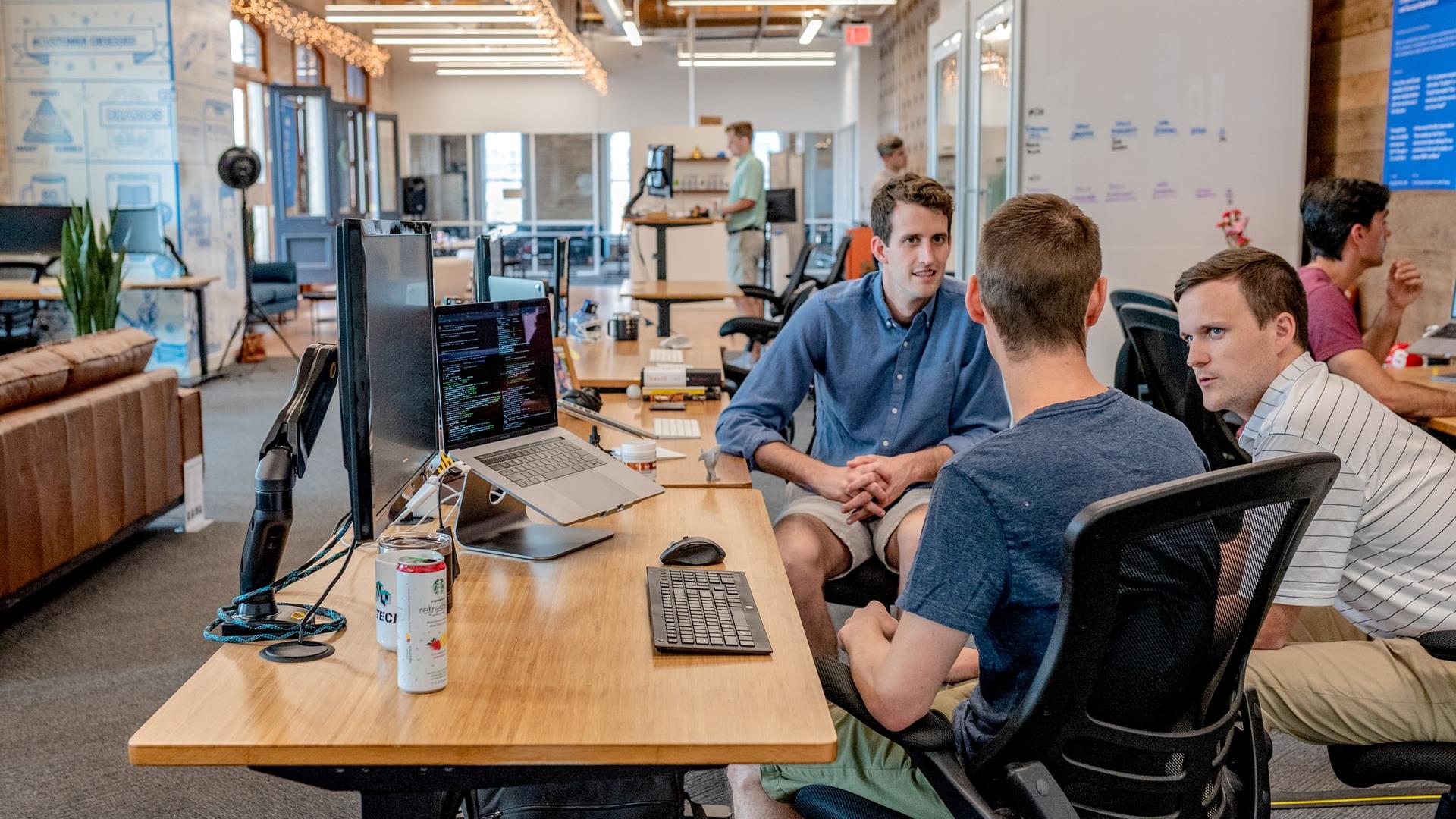 Practical Example
The IUF & Meliá Case

Principles, procedures and processes to prevent sexual harassment in the workplace The procedures agreed between Meliá and the IUF are based on the following principles:
26
Sexual harassment is the mentioned above subject of zero tolerance by Meliá and the IUF and its affiliated organisations;
Sexual harassment is an offence which, if proven, will result in the maximum disciplinary sanctions in accordance with the relevant local regulations
I










In cases of sexual harassment, when the perpetrator is a Meliá staff member, it is the perpetrator who will, where necessary, be redeployed or subject to any other penalty including dismissal from the company, in accordance with the legislation of the country,this irrespective of their position in the company
• 

















Meliá shall ensure that all of its workers receive information about this policy and about their rights and responsibilities, and may also arrange training on this subject
False accusations of sexual harassment shall result in the same consequences as mentioned above
UF-affiliated trade unions representing Meliá employees shall be able to ensure awareness-raising and training activities for their own members.
27
https://www.weedout.eu/
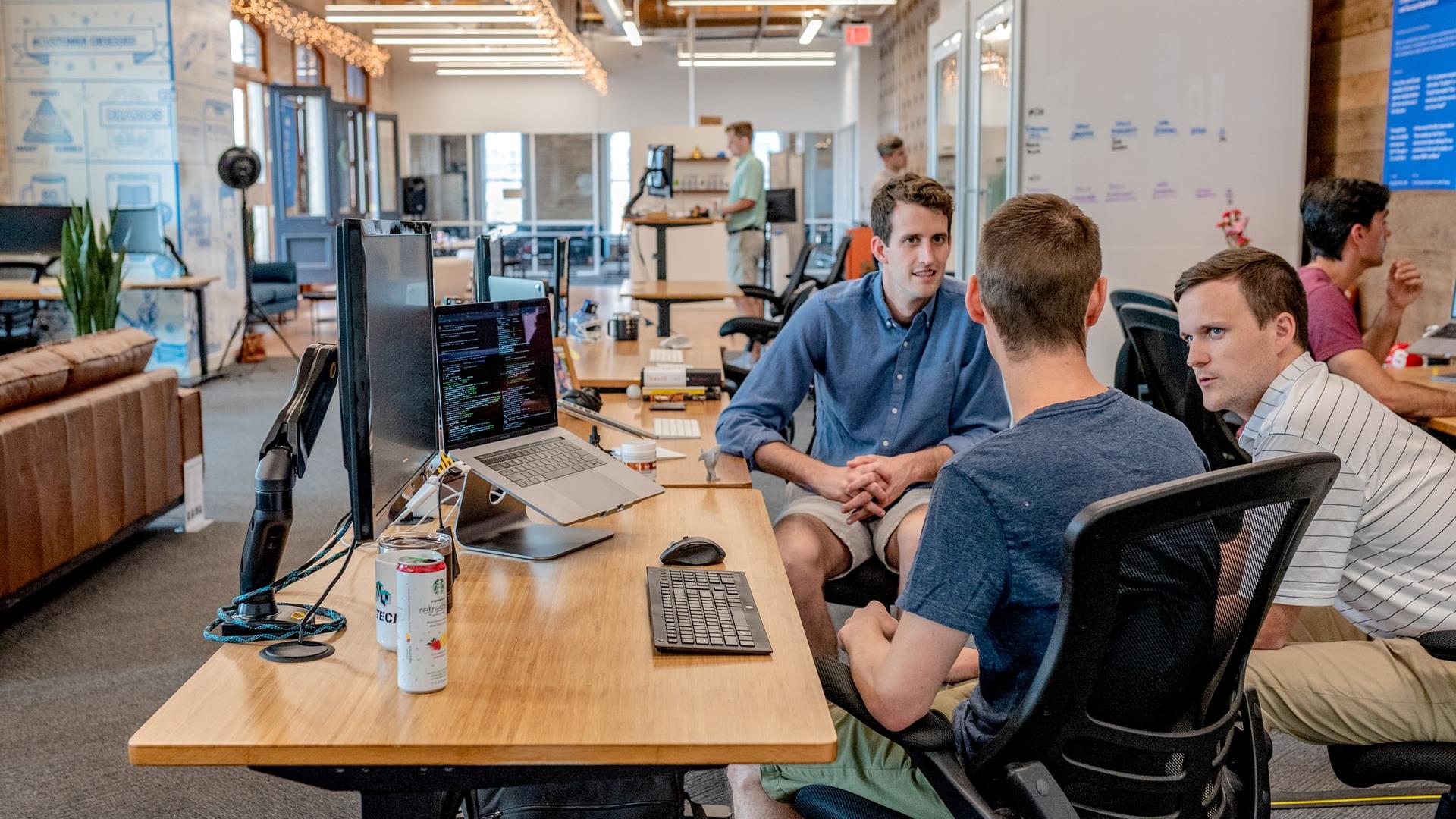 Practical Example
The IUF & Meliá Case

Is the preventing sexual harassment policy correct?-Are there any aspects that you would add based on your personal experience?-Can you think of aspects that should be reduced?
28
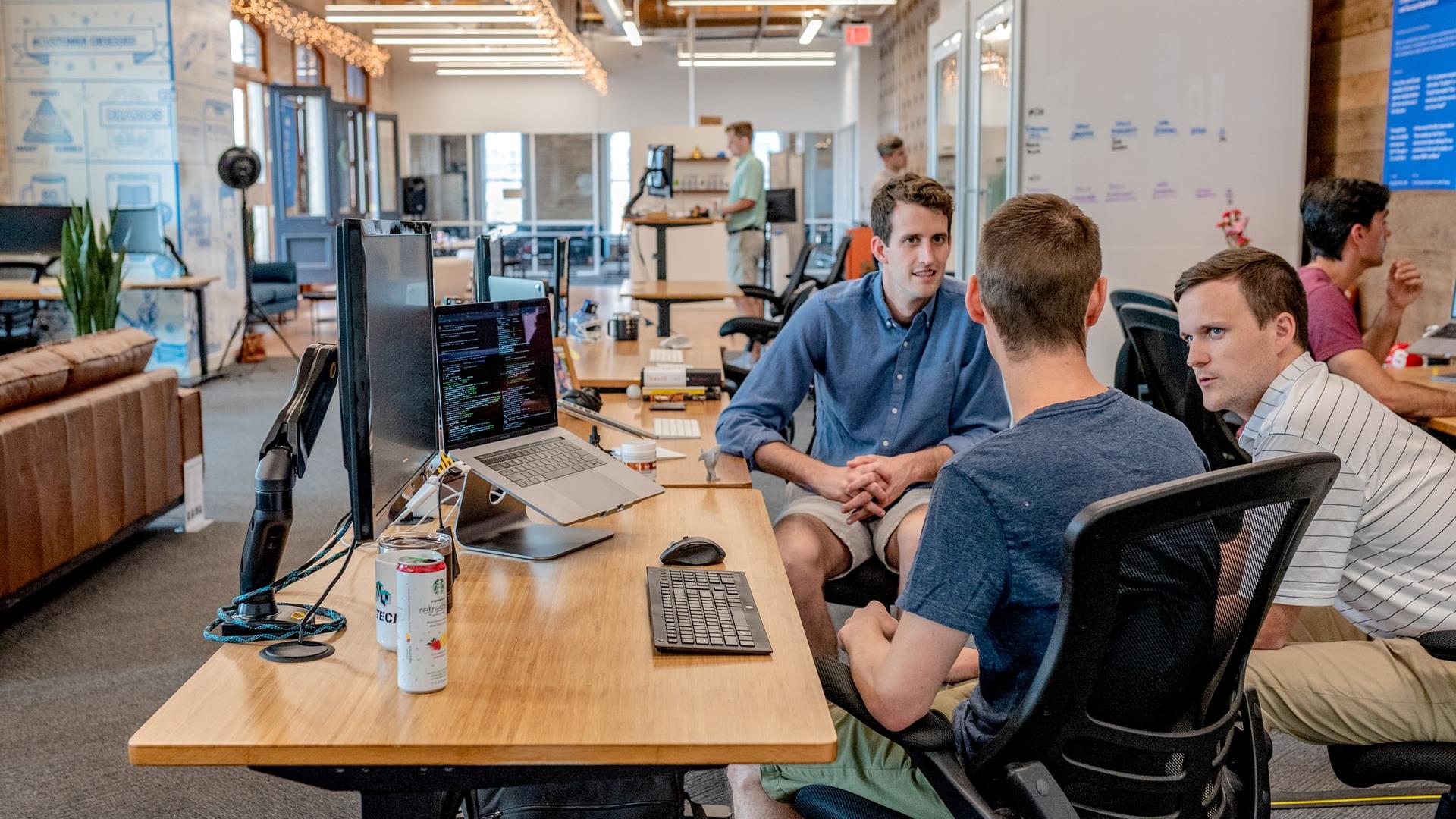 Group Activity
Based on the above example and your experience, design an anti-sexual harassment policy in your team for the company you work for,or for your fictitious company
29
References
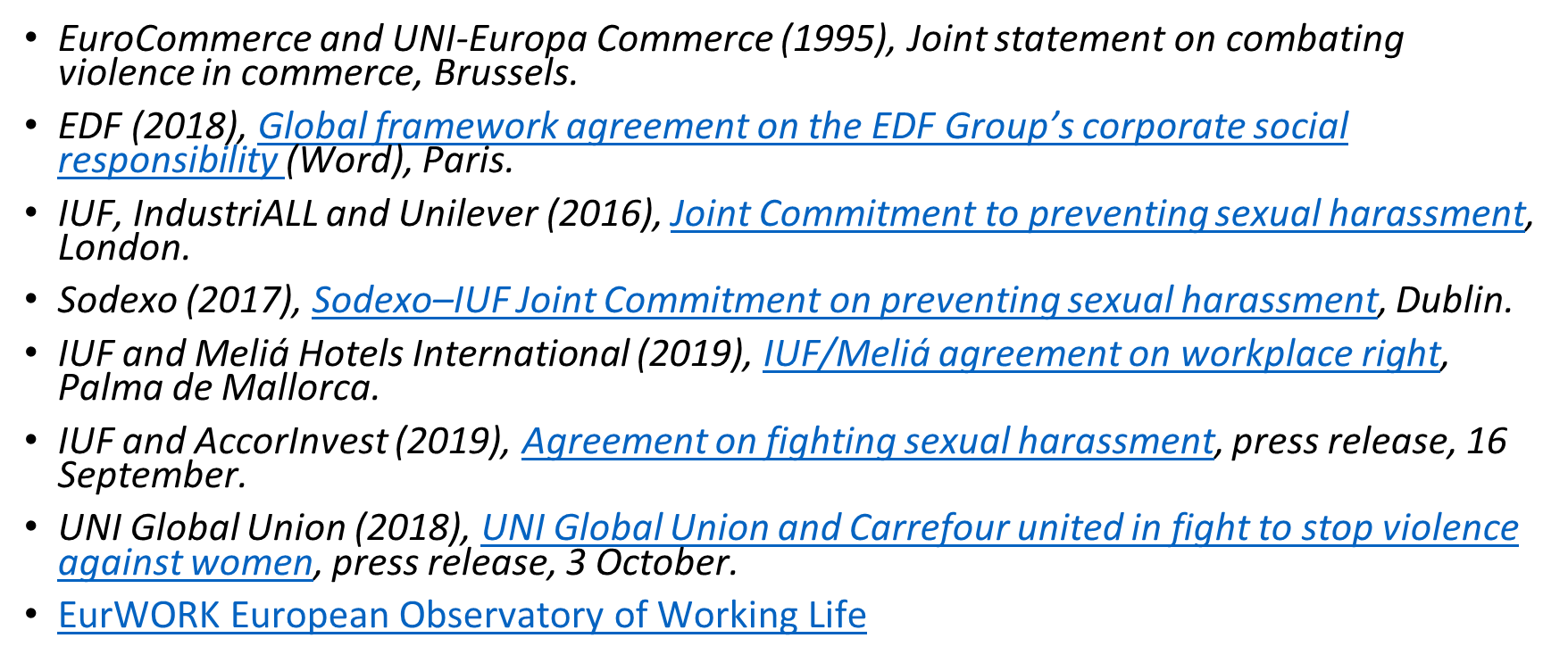 30
https://www.weedout.eu/
C190 - ILO Violence and Harassment Convention, 2019 (No.190) This is the full text of the original C190. https://www.ilo.org/dyn/normlex/en/f?p=NORMLEXPUB:12100:0::NO::P12100_ILO_CODE:C190
 R206 – ILO Violence and Harassment Recommendation, 2019 (No.206) This is the full text of the original R206. https://www.ilo.org/dyn/normlex/en/f?p=NORMLEXPUB:12100:0::NO::P12100_ILO_CODE:R206
Video: What is C190?, Common GUF Campaign This is a video which explains some keys aspects of the Convention. https://www.dropbox.com/s/gqbgue68va763p7/C190%20Final%20English.mp4?dl=0
Mini guide on C190 & R206, International Trade Union Confederation (ITUC) This is mini guide highlights some of the most important parts of C190 and R206. 
https://www.ituc-csi.org/IMG/pdf/c190_mini_guide_en.pdf
Frequently asked questions on C190 & R206, International Trade Union Confederation (ITUC)
This document answers some of the most frequently asked questions about C190 and R206.
https://www.ituc-csi.org/IMG/pdf/c190_faqs_en.pdf
ILO Policy Brief. ILO Violence and Harassment Convention No. 190 and Recommendation No. 206, International Labour Organization (ILO), 2020 This policy brief gives an overview of the Convention and Recommendation. 
http://www.ilo.ch/wcmsp5/groups/public/ed_dialogue/actrav/documents/briefingnote/wcms_749786.pdf
Outcome of the Meeting of Experts on Violence against Women and Men in the World of Work, International Labour Organization (ILO), 2016 This report provides information from the first Meeting of Experts on Violence against Women and Men in the World of Work. https://www.ilo.org/wcmsp5/groups/public/---ed_norm/---relconf/documents/meetingdocument/wcms_533534.pdf
31
Project partners
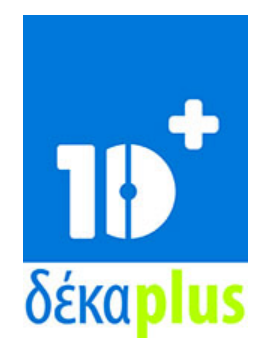 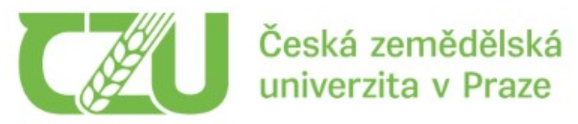 DEKAPLUS
Cyprus
Czech University of Life Sciences PragueCzech Republic
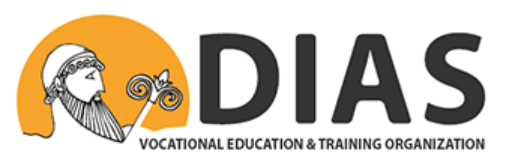 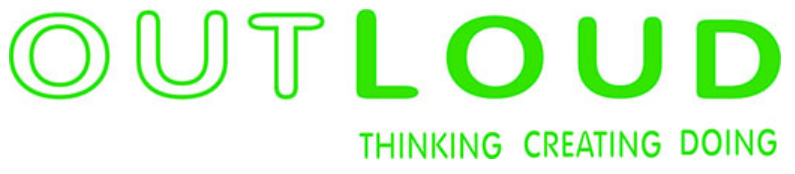 DIASGreece
OUT LOUD
Latvia
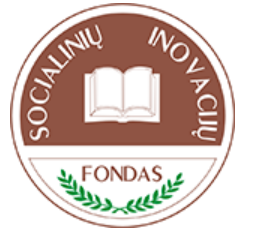 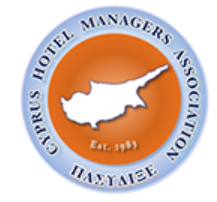 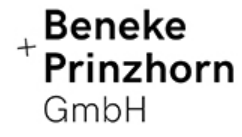 Social Innovation FundLithuania
Pancyprian Association of Hotel ManagersCyprus
Beneke & Prinzhorn GmbHGermany
32
https://www.weedout.eu/